Les instituts de Formation en Soins Infirmiersde Lorraine : 17 IFSI-18 sites pour 1659 places
Mont-St-Martin 20
Thionville 100
Metz CHR 210 (Saulcy) & 154 (Peltre)
Metz CRF 120
Forbach 100
Briey  50
Sarreguemines 100
Verdun 120
Bar-le-Duc 55
Sarrebourg 56
St Die 48
CHRU Nancy Lionnois 190
Nancy Laxou 120
Epinal 75
Santest-CFA 20 apprentissage
Neufchâteau 65
Remiremont 56
Une inscription via Parcoursup
Prise en compte des notes de 1ère, terminal + épreuves anticipées du Bac
Fiche avenir
Projet motivé de formation (1500 caractères en 2022
							+ en 2023 ? )
	+ autres rubriques :
Expérience d'encadrement, d'animation
Engagement citoyen, bénévole
Expérience professionnelle, stage 
Pratique sportive, culturelle, langue étrangère non étudiée au lycée, séjour à l'étranger
2
Un calendrier à respecter : rentrée septembre 2023
Inscription possible sur 5 bassins universitaires avec des sous vœux d’IFSI /bassin
Ouverture :de la plate forme……………….. 20/12
Accès à la création d’un dossier
pour formuler des vœux……………………18/01
Limite à la création dossier………………… 09/03
Limite pour la finalisation du dossier ……… 06/04
Réponse du classement…………………….. 01/06 
	 gestion des appels des candidats selon les places qui se libèrent
3
La formation, le métier, le projet motivé : des sources d’information
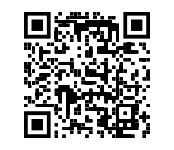 https://www.grandest.fr/se-former-pour-devenir-infirmier/
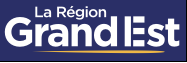 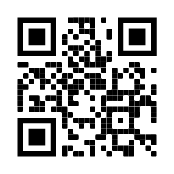 Vidéo de présentation du projet motivé à élaborer pour une inscription PARCOURSUP en IFSI - YouTube
Des journées portes ouvertes dans les IFSI : consultez le site internet
4